Mental Health Nursing
Introduction

Dr. Vidumini De Silva
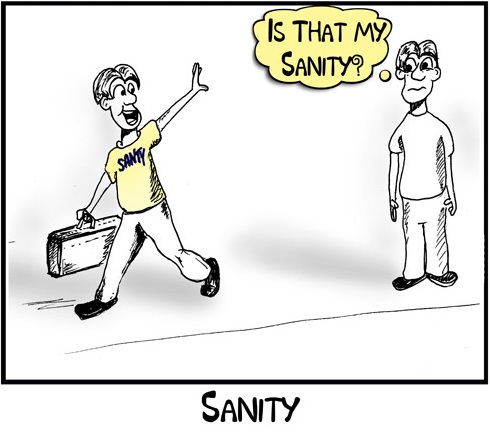 Objectives
What is mental health

Mental health problems

The role of the mental health nurse
Mental Health
The successful adaptation to stressors from the internal or external environment,

evidenced by thoughts, feelings, and behaviours that are age appropriate,

and congruent with local and cultural norms.
Mental Illness
Maladaptive responses to stressors from internal and external environment

evidenced by thoughts, feelings, and behaviours that are

incongruent with local and cultural norms and

Interfere with social, occupational, and/or physical functioning
Mental Health Problems
Mood disorders
Depressive disorder

Bipolar affective disorder
Depressive disorder
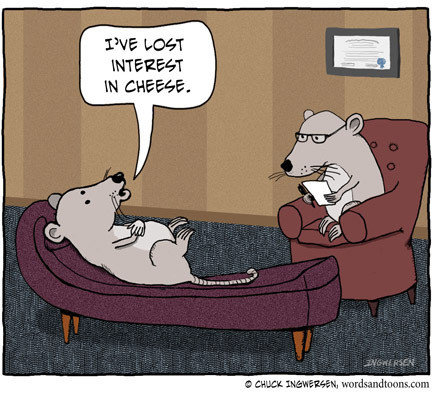 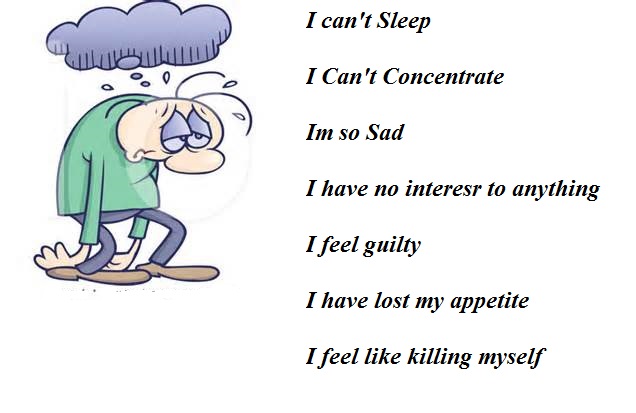 Bipolar affective disorder
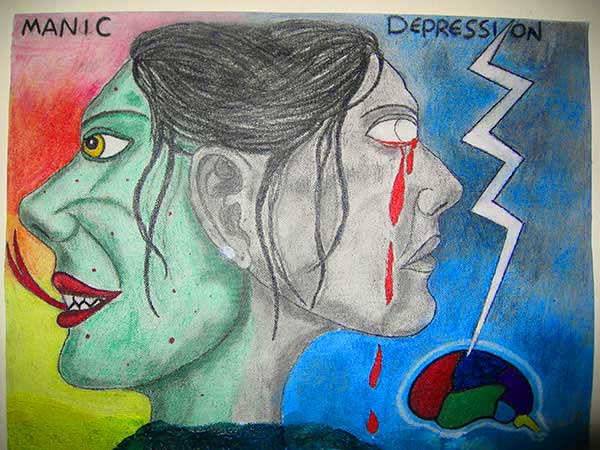 Schizophrenia
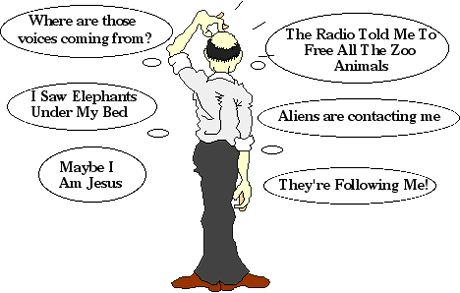 Deliberate self harm and suicide
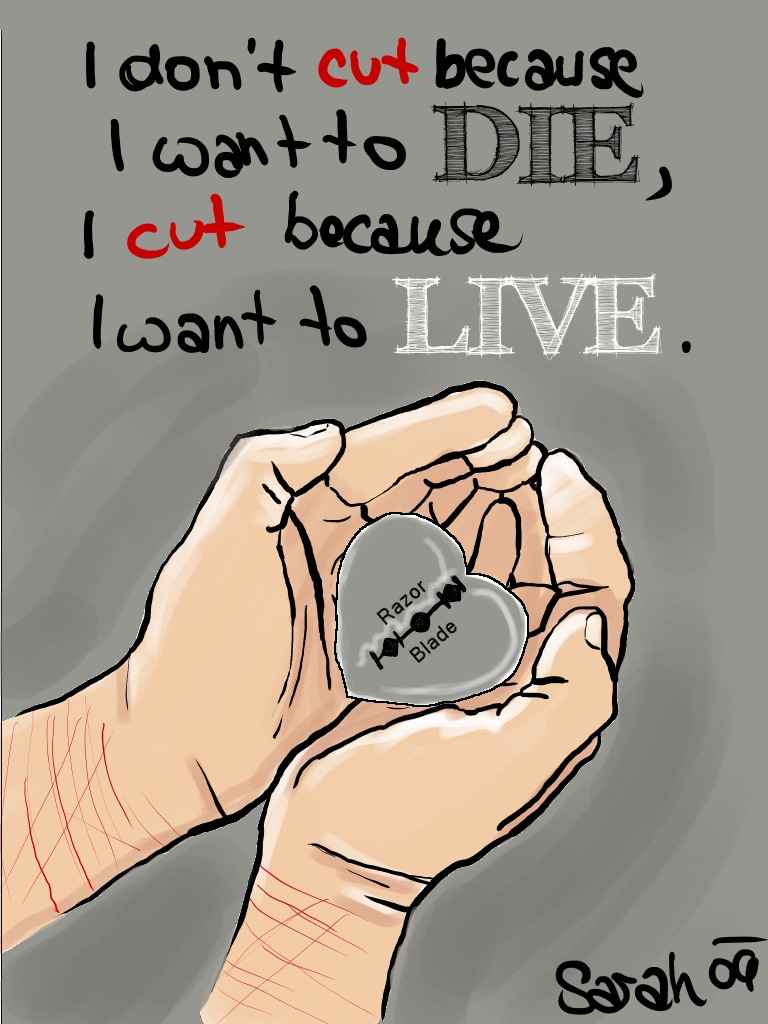 Substance Abuse
Eating Disorders
Anxiety Disorders
Child psychiatry
Dementia
The role of the mental health nurse
Concentration
Identification
Confidentiality
Assist in ECT, and other procedures

    Exercise : What else?
Assignment
21 yr old girl complaints of feeling sad and guilty, lack of interest and states that she will commit suicide.
    What would you do?
Thank You!